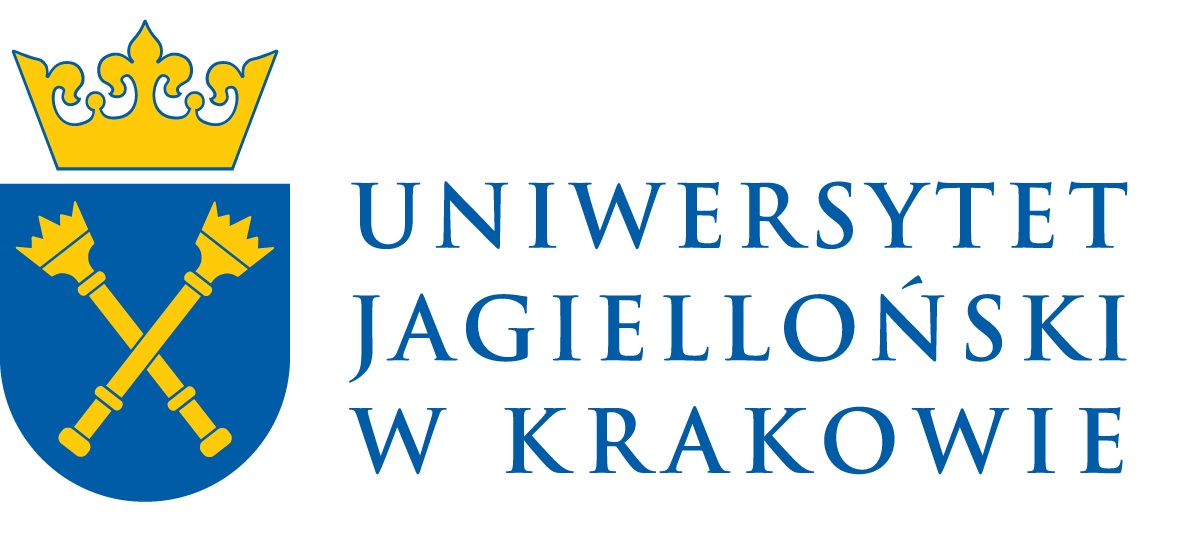 Wydział Zarządzania i Komunikacji Społecznej
Inauguracja roku akademickiego 2023/24
BIBLIOTEKA WYDZIAŁOWA WZIKS UJ
http://biblioteka.wzks.uj.edu.pl/
Sprawdzanie aktualnych komunikatów na temat funkcjonowania Biblioteki. Obszerne informacje o Bibliotece Wydziałowej, Regulamin, pożyteczne linki, komunikaty.
Polub nas na Facebooku!
BIBLIOTEKA WYDZIAŁOWA OFERUJE:
Wolny dostęp do książek w czytelni i czasopism bieżących
Tysiące ebooków
Katalog online
Stanowiska komputerowe z otwartym dostępem do Internetu
Kabiny do pracy indywidualnej
Nowoczesne stanowisko audiowizualne (TV, DVD, VIDEO)
Stanowisko tyflologiczne dla osób niewidomych i niedowidzących
Możliwość pracy z własnym laptopem w sieci komputerowej UJ
Wi-fi
Nowoczesny, superszybki skaner
Dwie wrzutnie (w tym całodobową) do samoobsługowych zwrotów książek.

Biblioteka jest miejscem przyjaznym dla osób niepełnosprawnych poprzez brak barier architektonicznych.
Zapisy do Biblioteki na rok 2023/24
ONLINE - wysyłając maila, w którego treści należy podać numer legitymacji studenckiej (kod kreskowy) 

	biblioteka.wzks@uj.edu.pl   
 
OSOBIŚCIE
Cały księgozbiór Biblioteki Wydziałowej (książki i czasopisma) można przeglądać w katalogu online.

https://katalogi.uj.edu.pl/
Login do logowania do katalogu: numer legitymacji studenckiej (kod kreskowy) 

Hasło: numer PESEL
Po zalogowaniu się do katalogu można sprawdzić status książki, a także swoje wypożyczenia, zamówienia, opłaty, blokady, dane osobowe oraz prolongować książki.
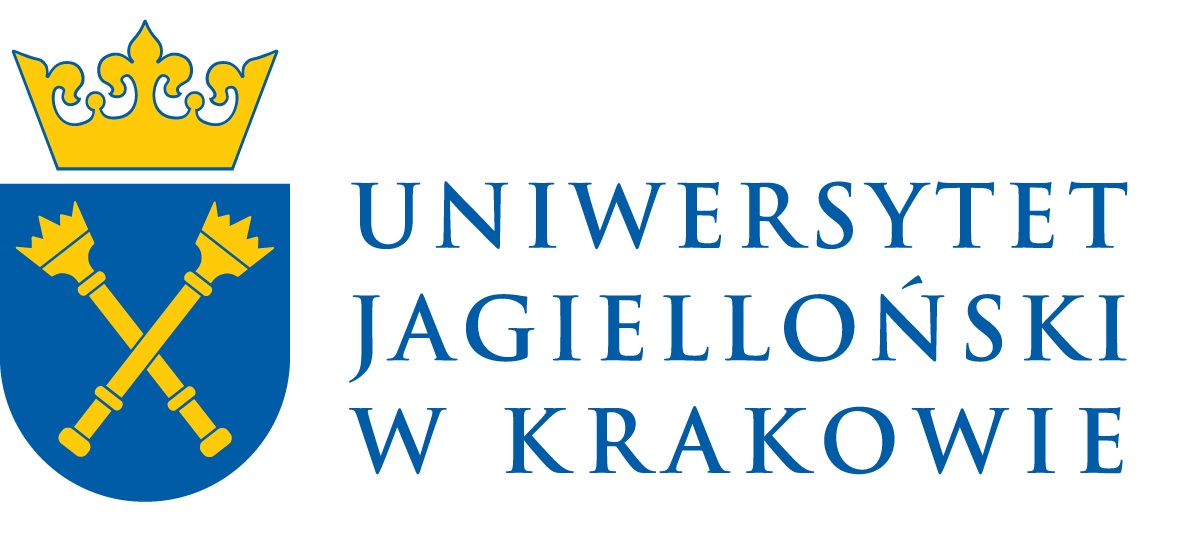 Wydział Zarządzania i Komunikacji Społecznej
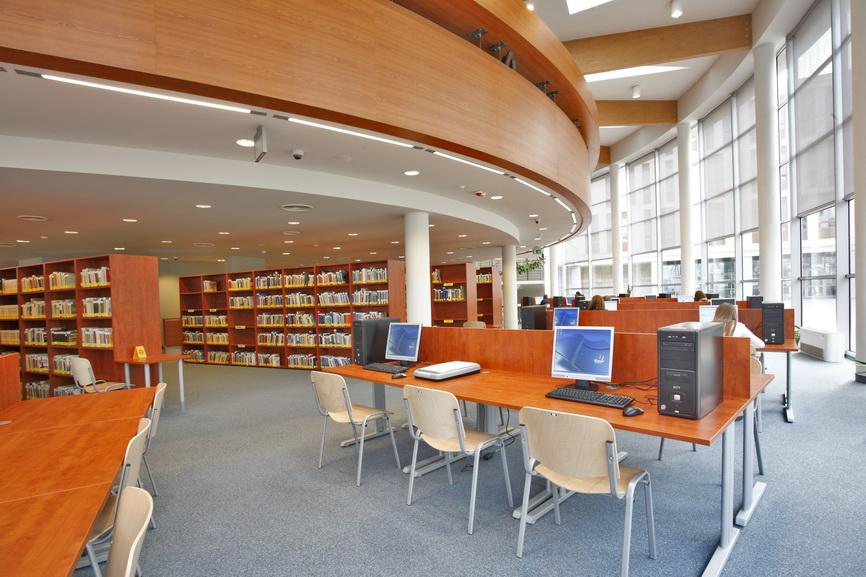 Dziękuję za uwagę, do zobaczenia w Bibliotece!